Stefil M, Dixon M, Bahar J, Saied S, Mashida K, Heron O, Shantsila E, Walker L, Akpan A, Lip GY, Sankaranarayanan R
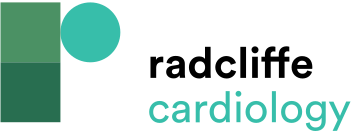 Drug–Disease Interactions Between Drugs/Drug Classes Recommended for Heart Failure and Common Associated Comorbidities
Citation: Cardiac Failure Review 2022;8:e34.
https://doi.org/10.15420/cfr.2022.14
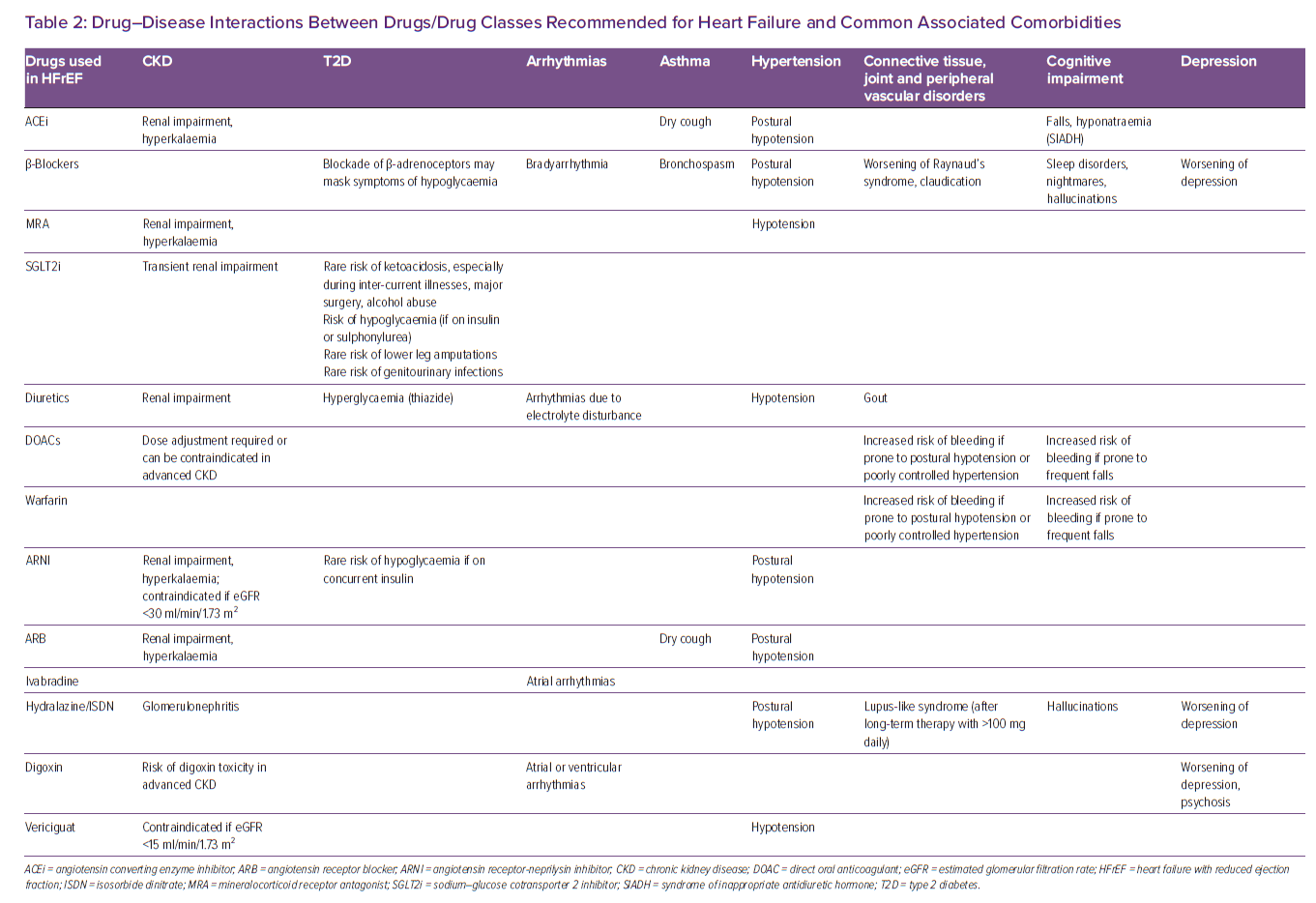